KIRJA-MAISTIAISET
Vinkkauspaketin käyttäjälle:Käytäthän Tarina kuuluu kaikille –vinkkauspaketissa mukana olevia kirjojen kansikuvia ainoastaanvinkkauspakettiin liittyvän diaesityksen ja kirjamaistiaisten lomakkeen yhteydessä. Vinkkauspaketin ulkopuolisissa käyttötarkoituksissa kysy tarvittaessa lupa kansikuvien käyttöön kirjan oikeudet omistavilta kustantajilta.
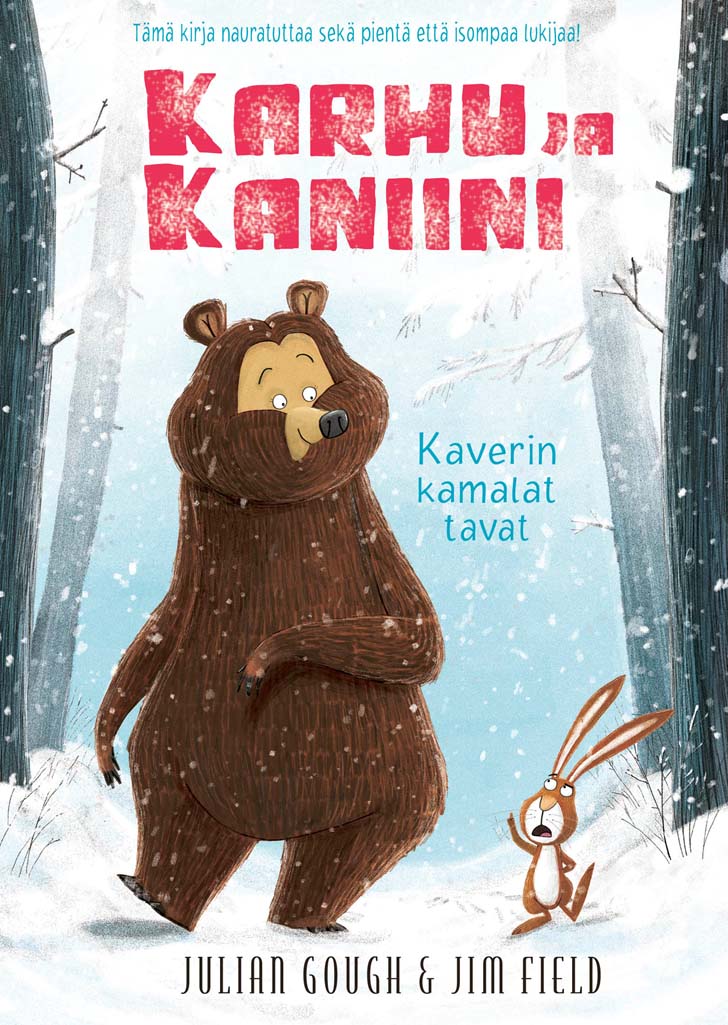 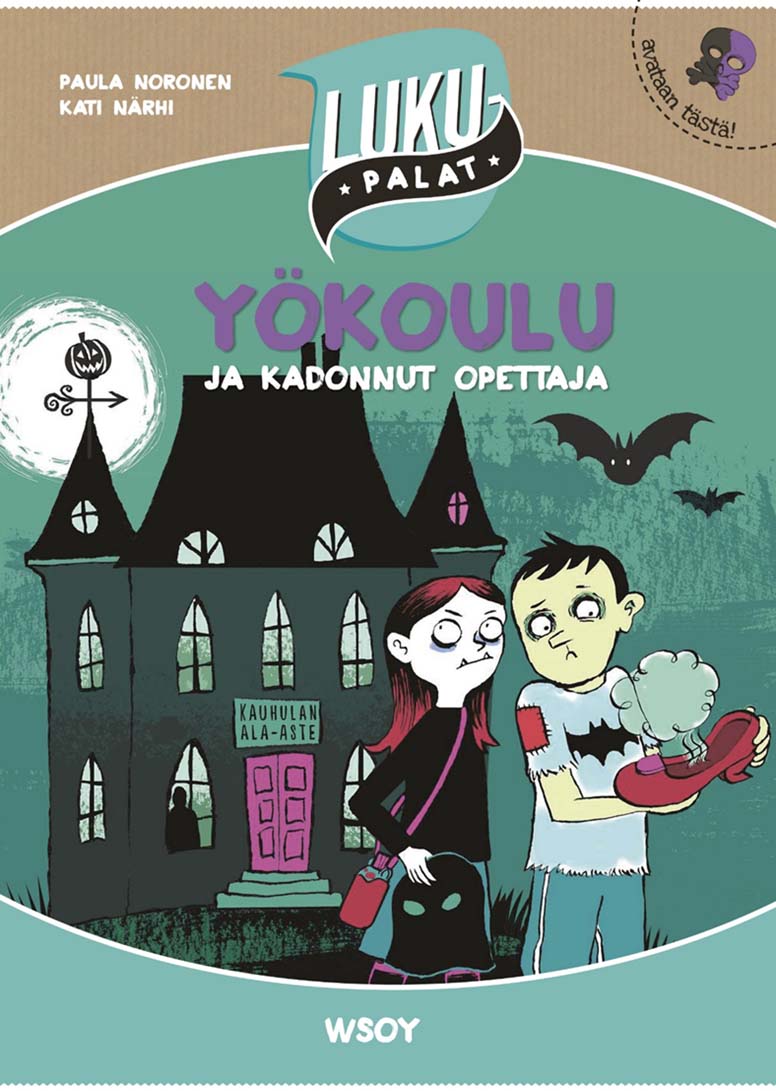 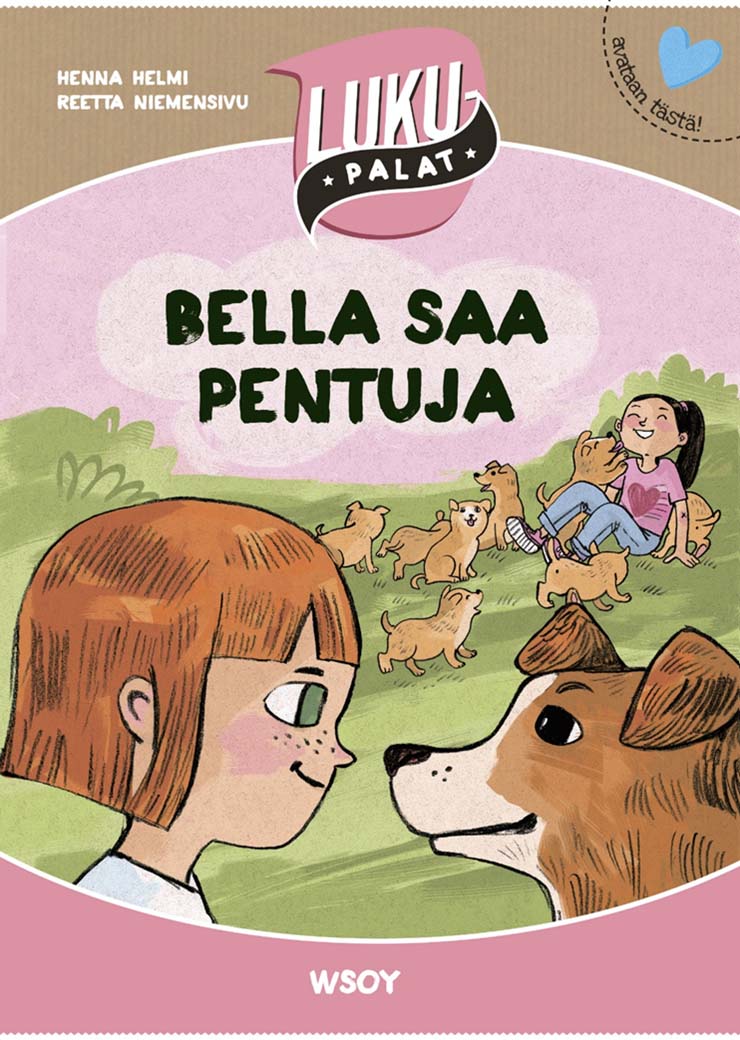 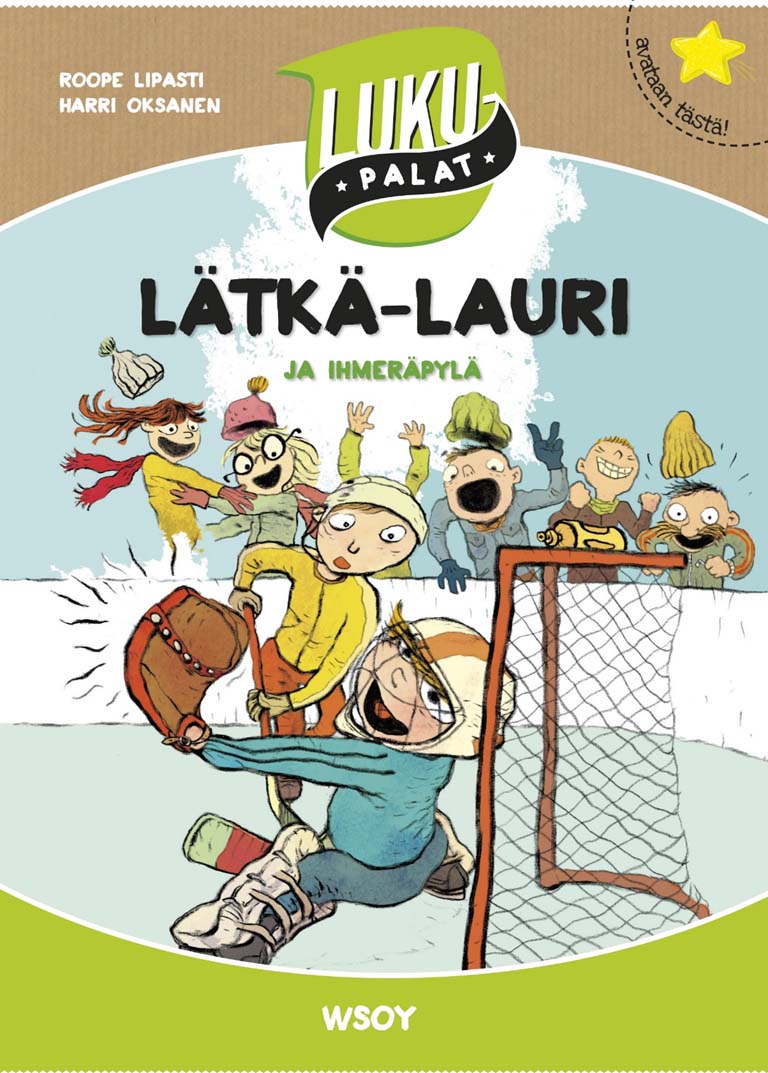 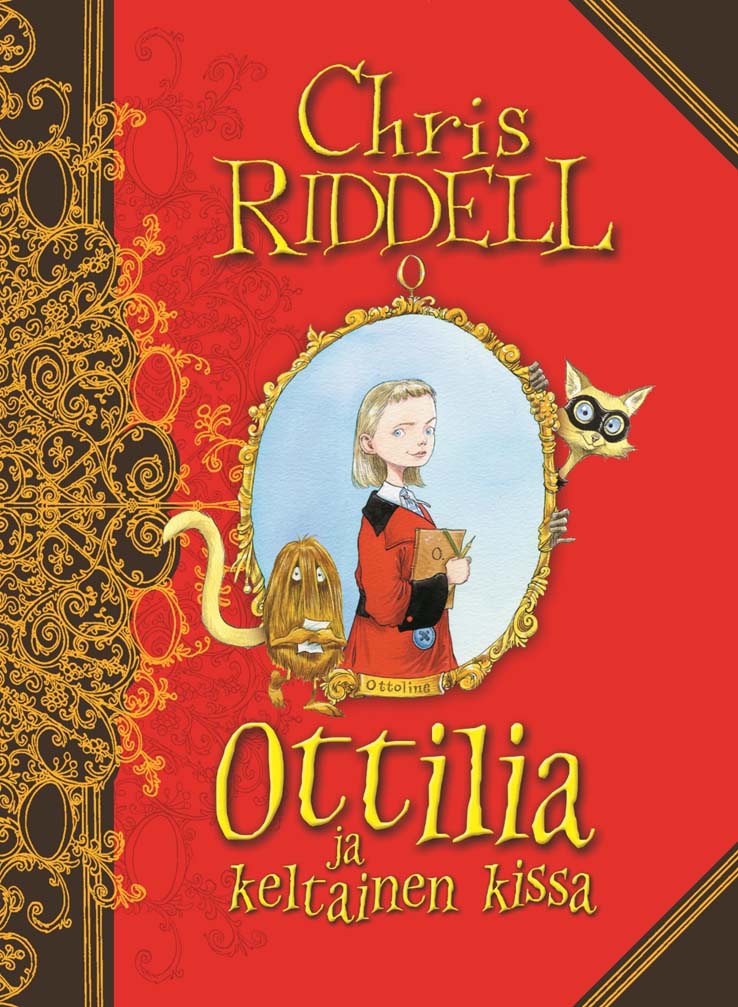 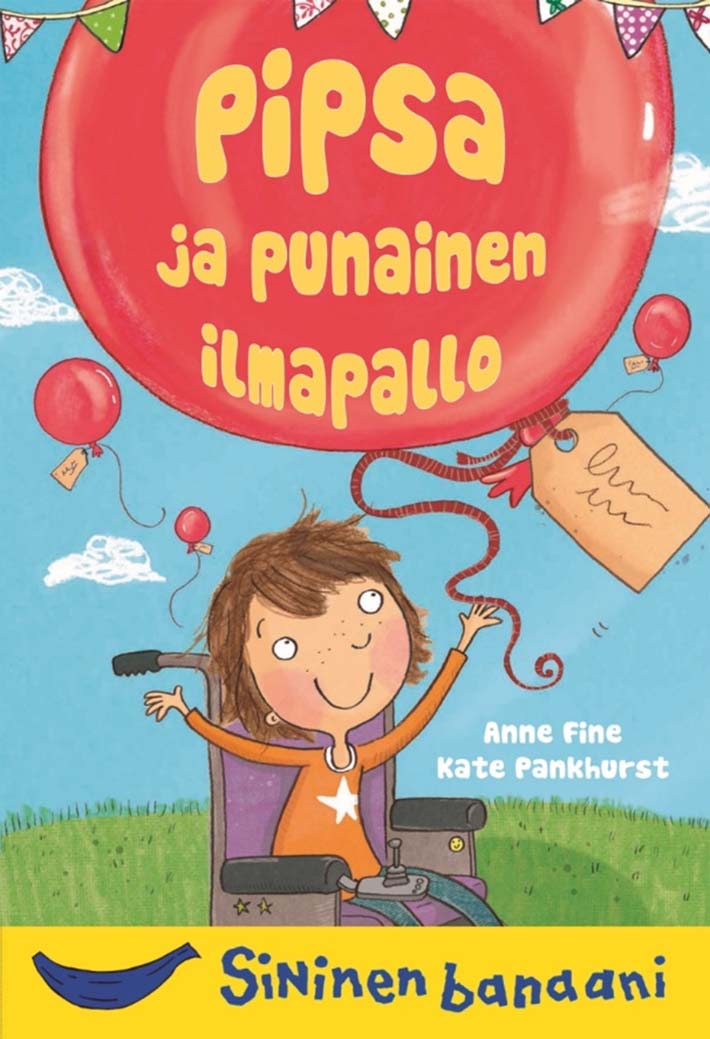 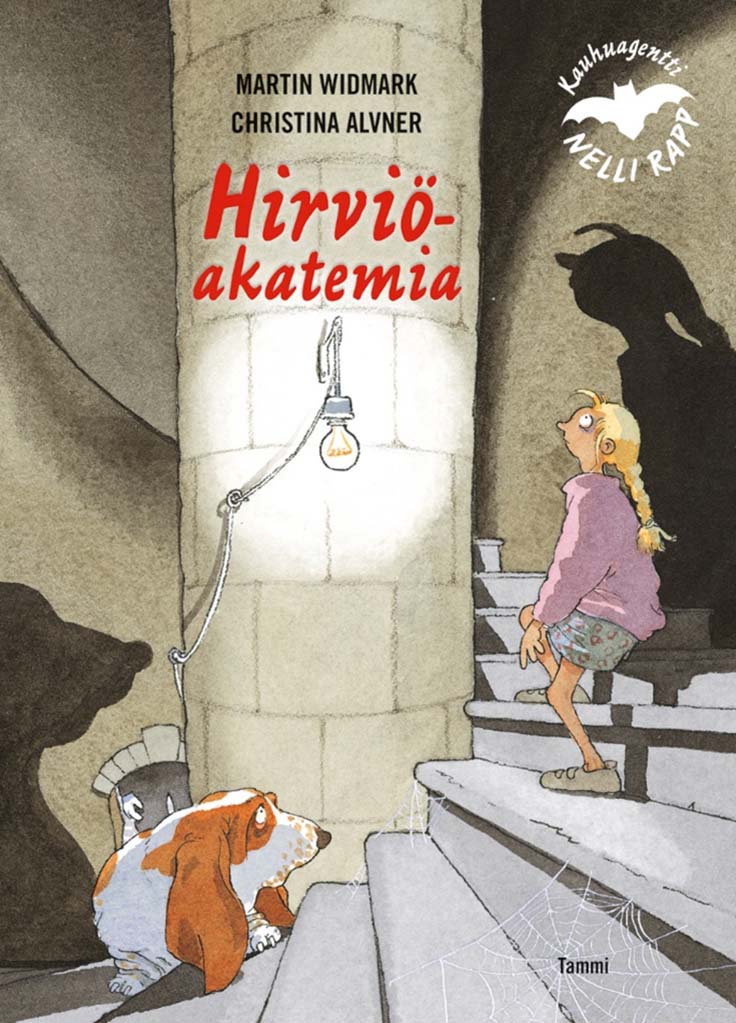 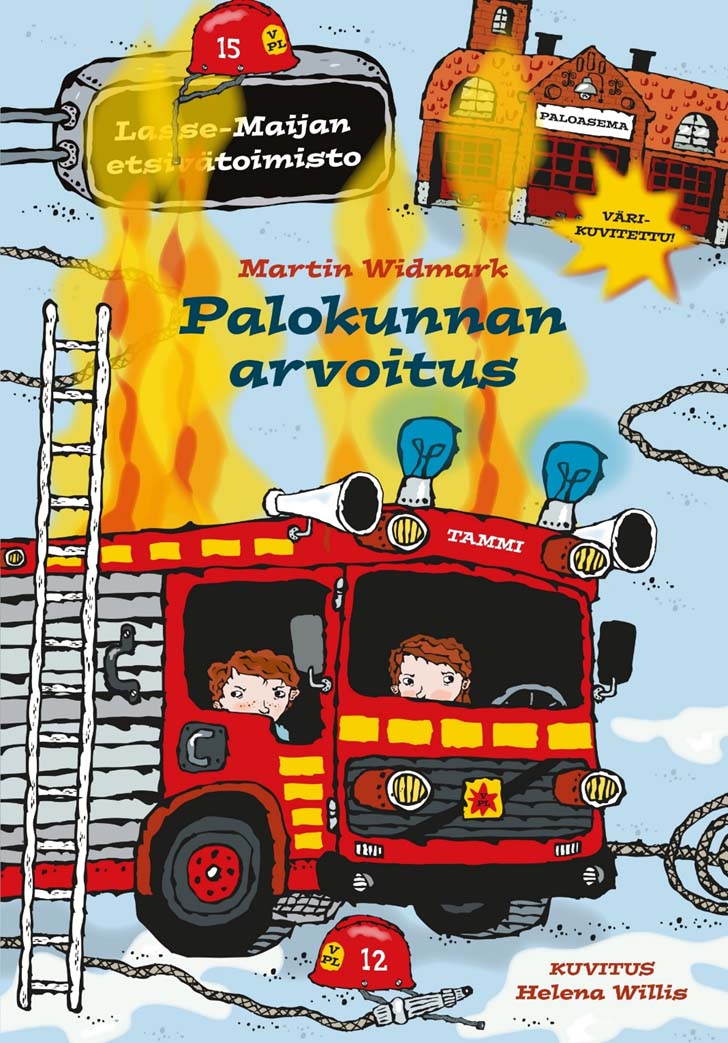 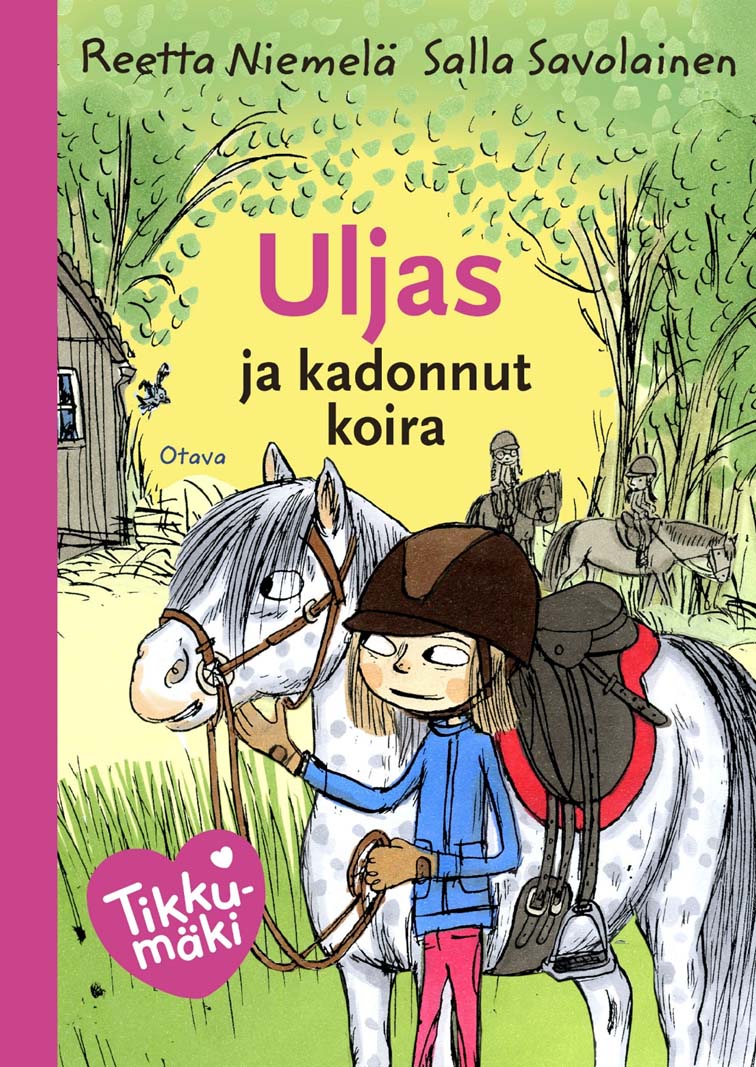 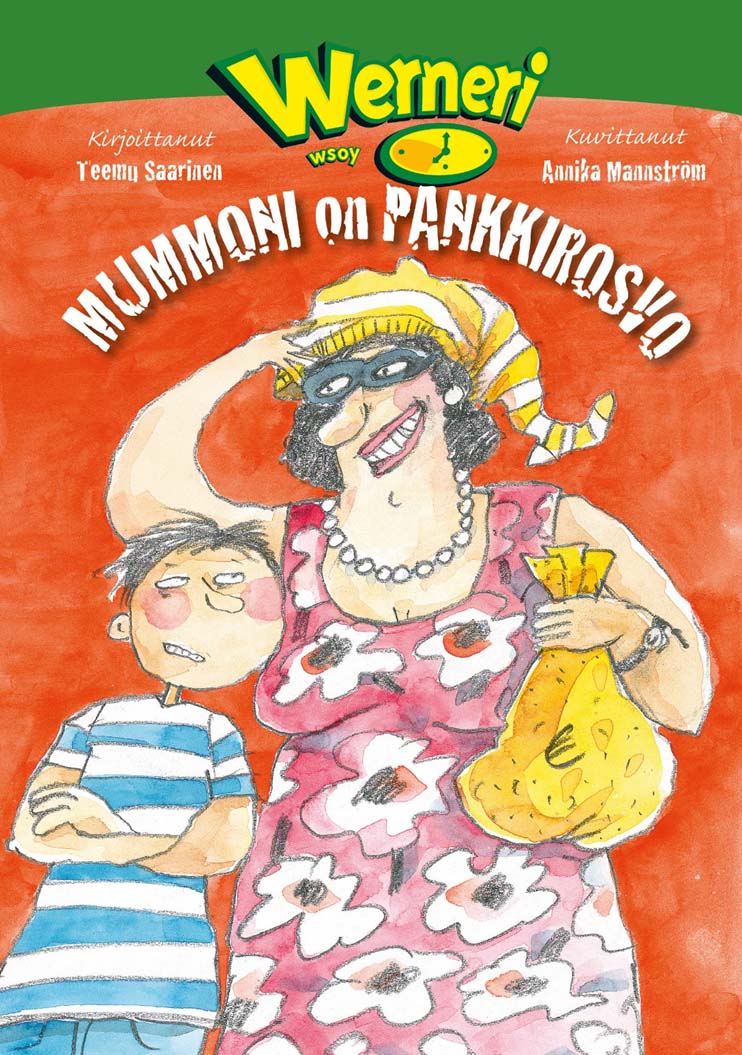 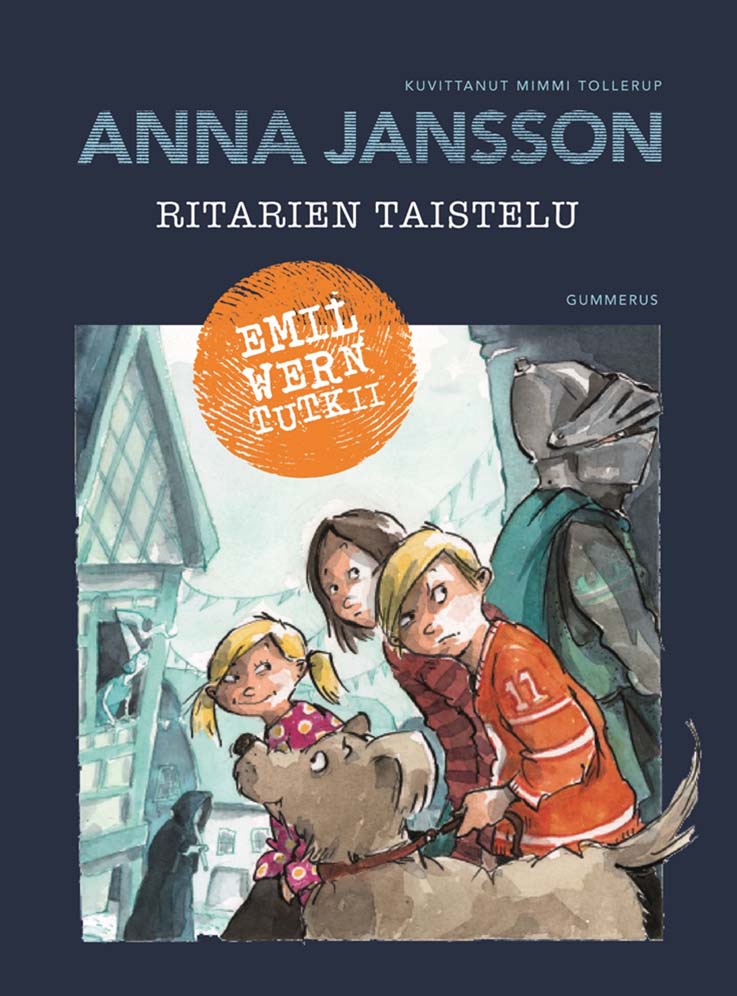 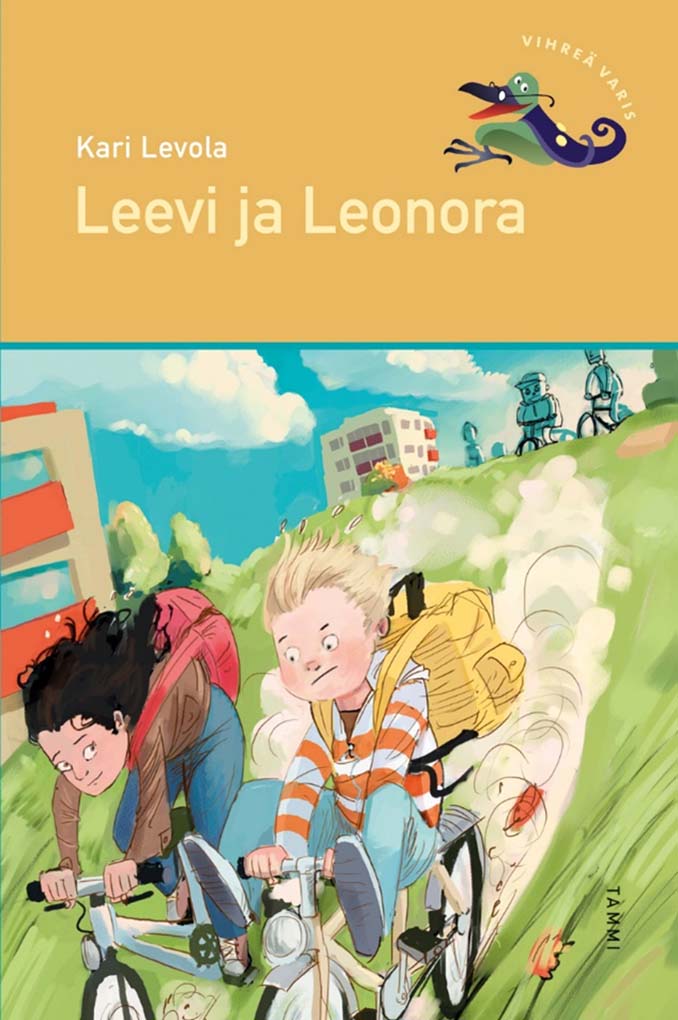 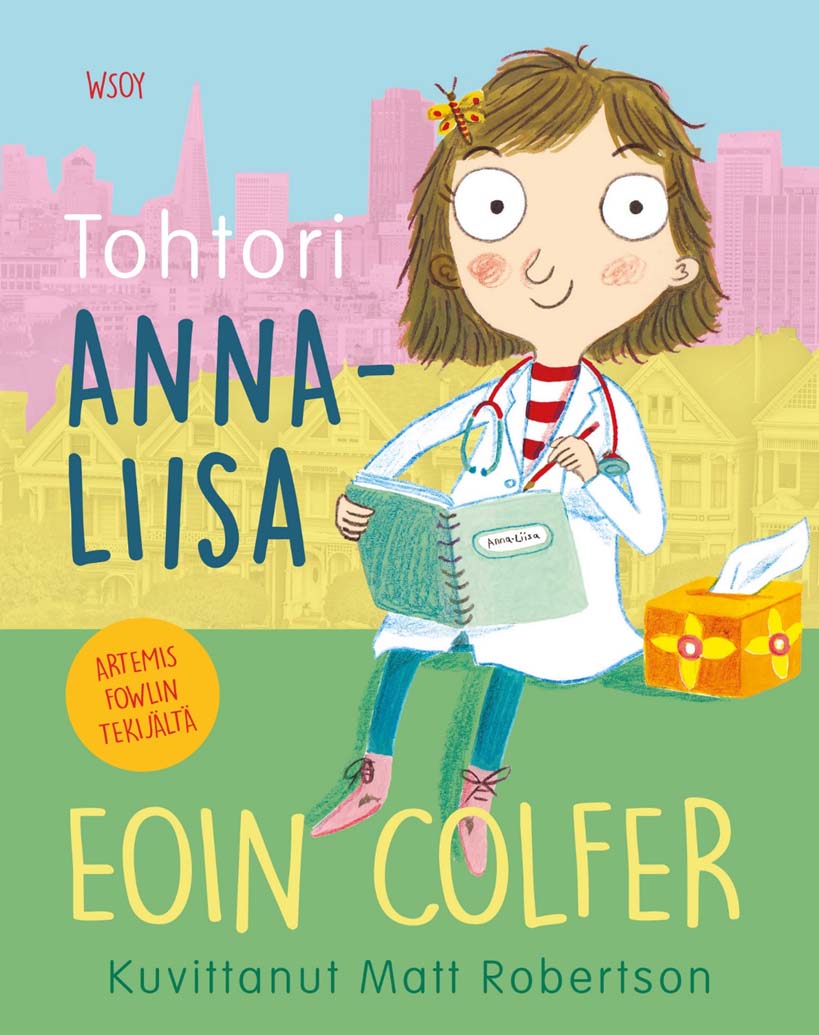 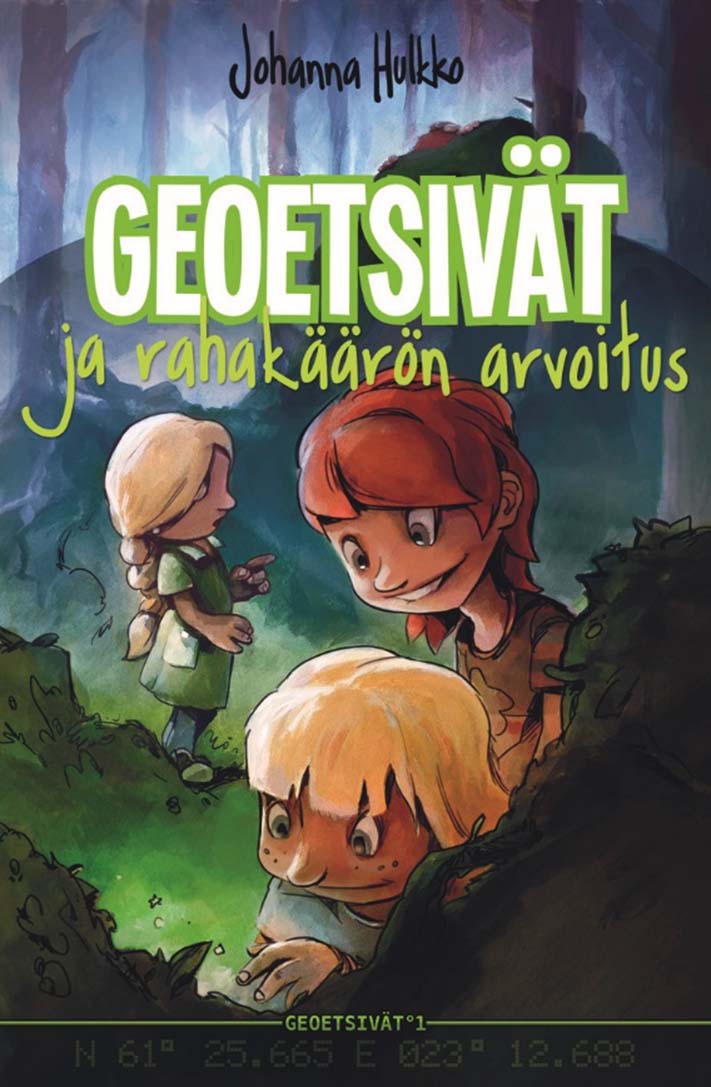 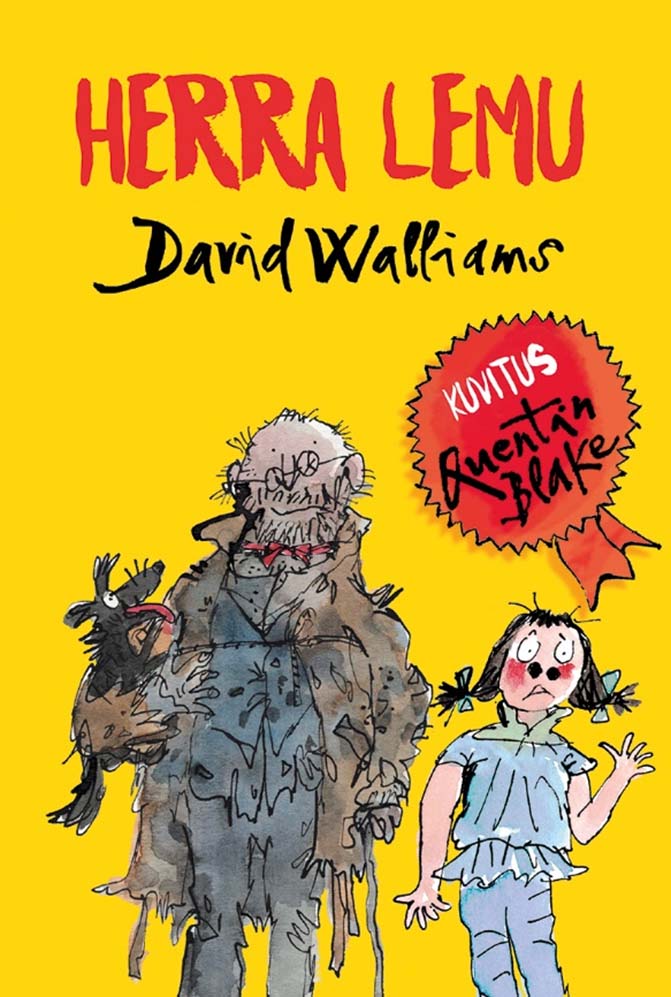 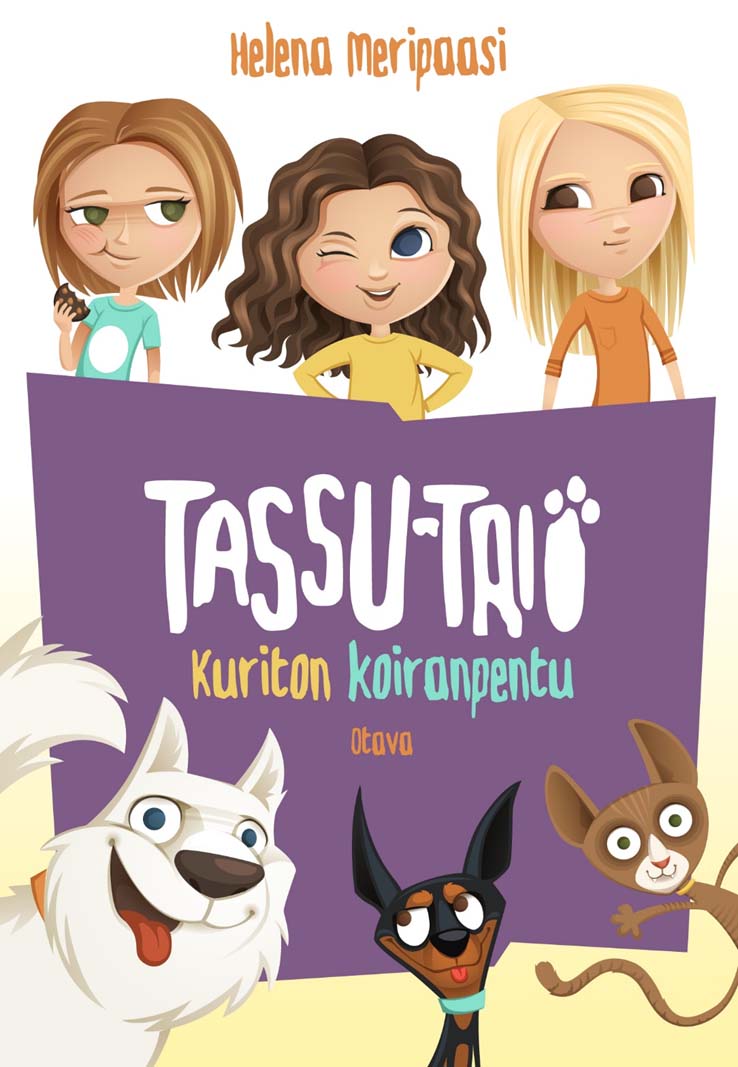 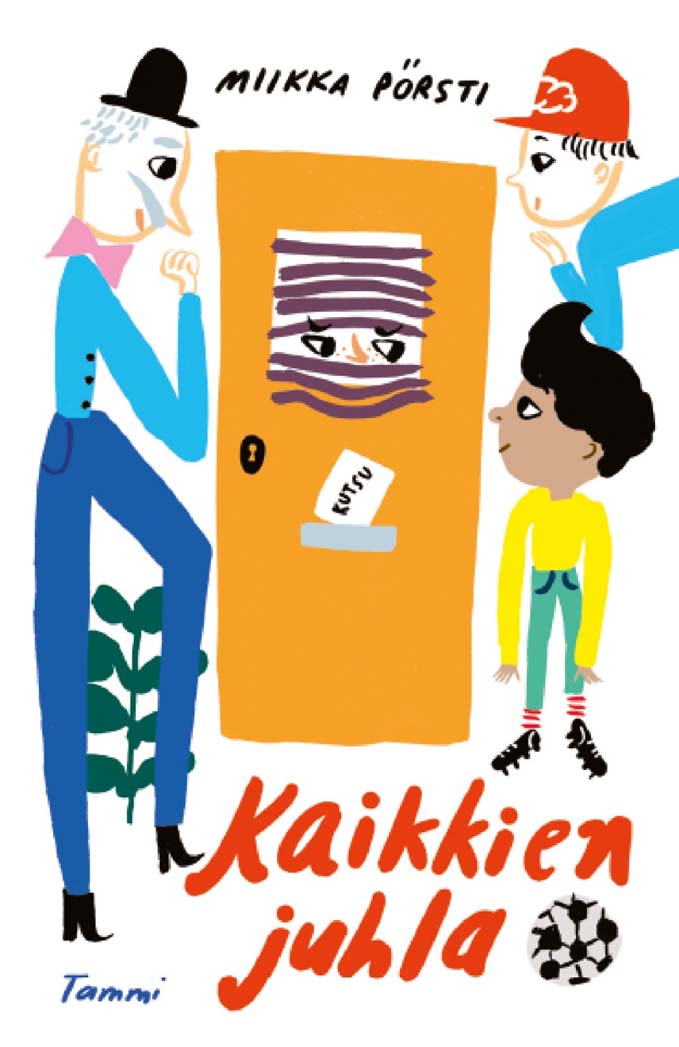 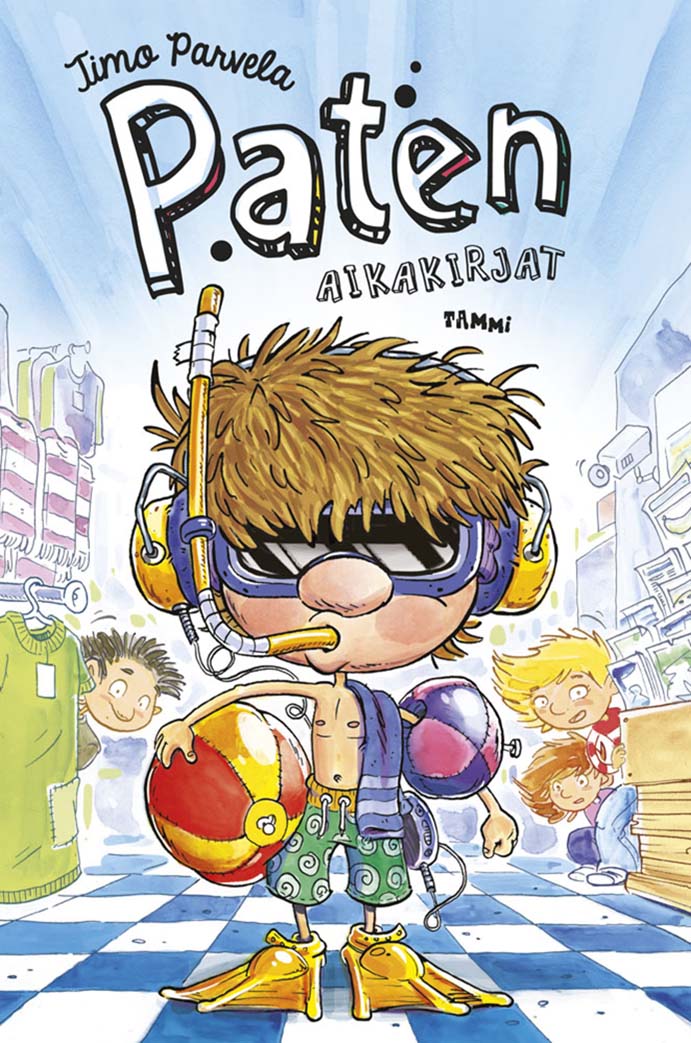 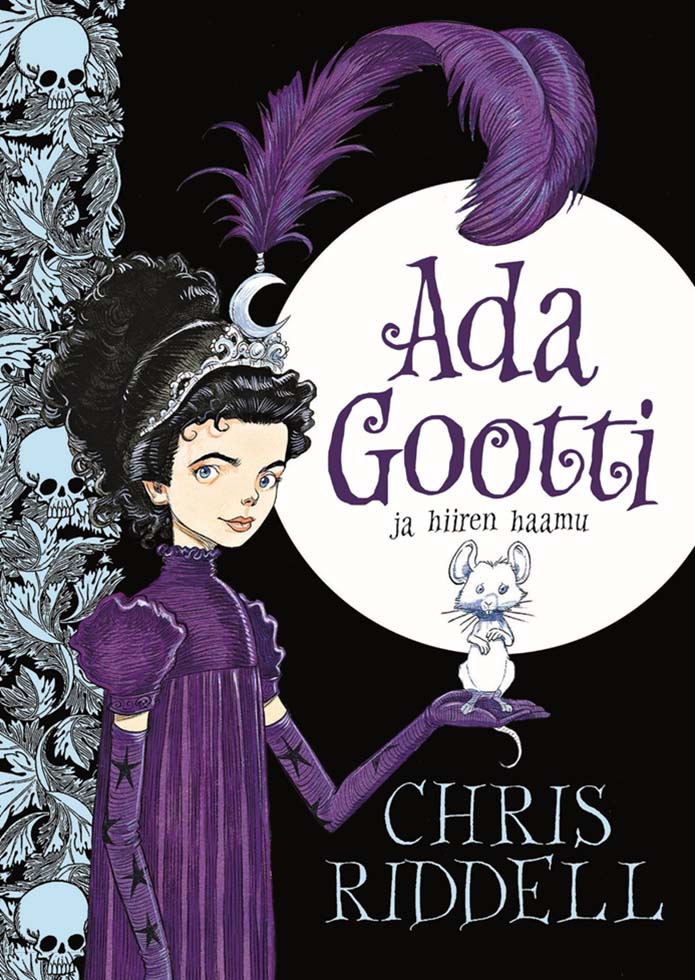 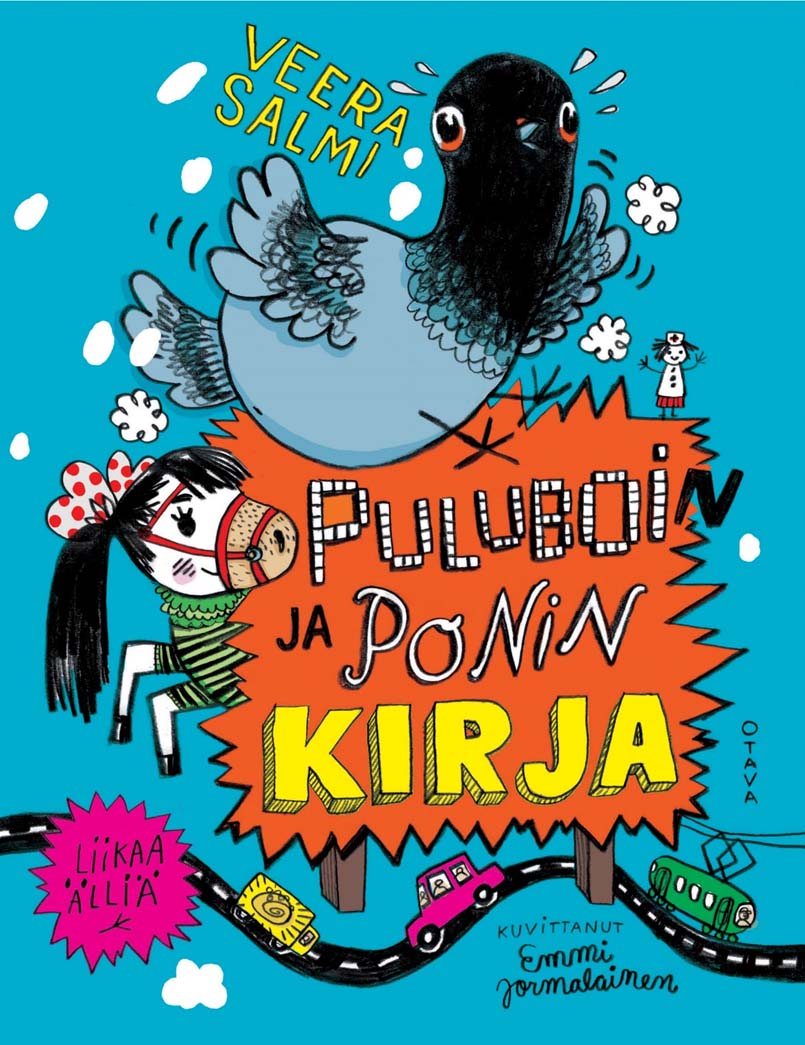 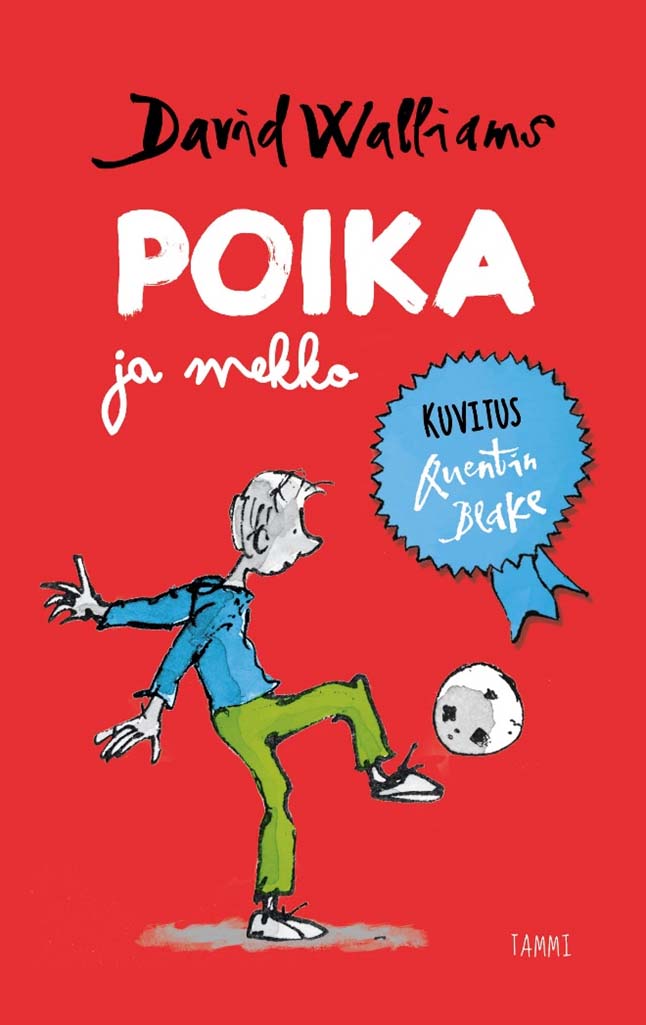 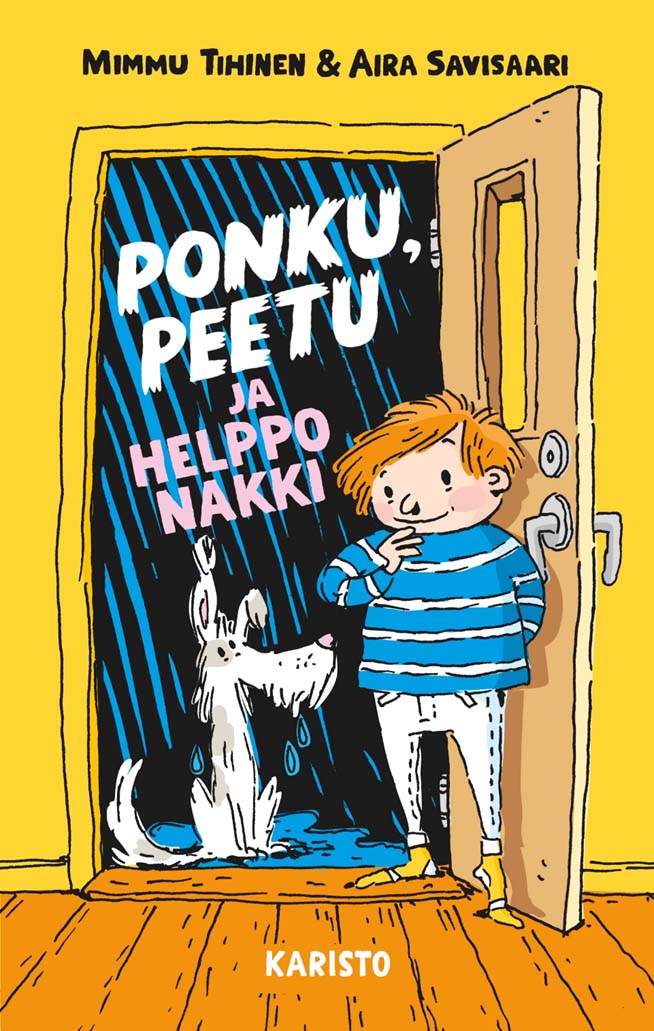 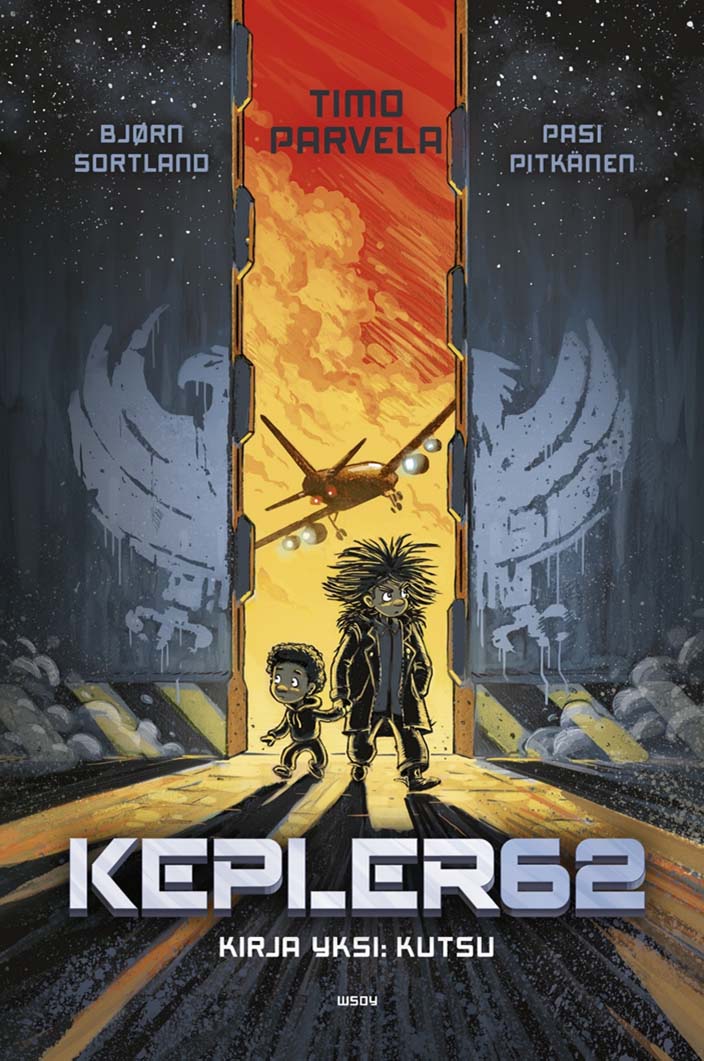 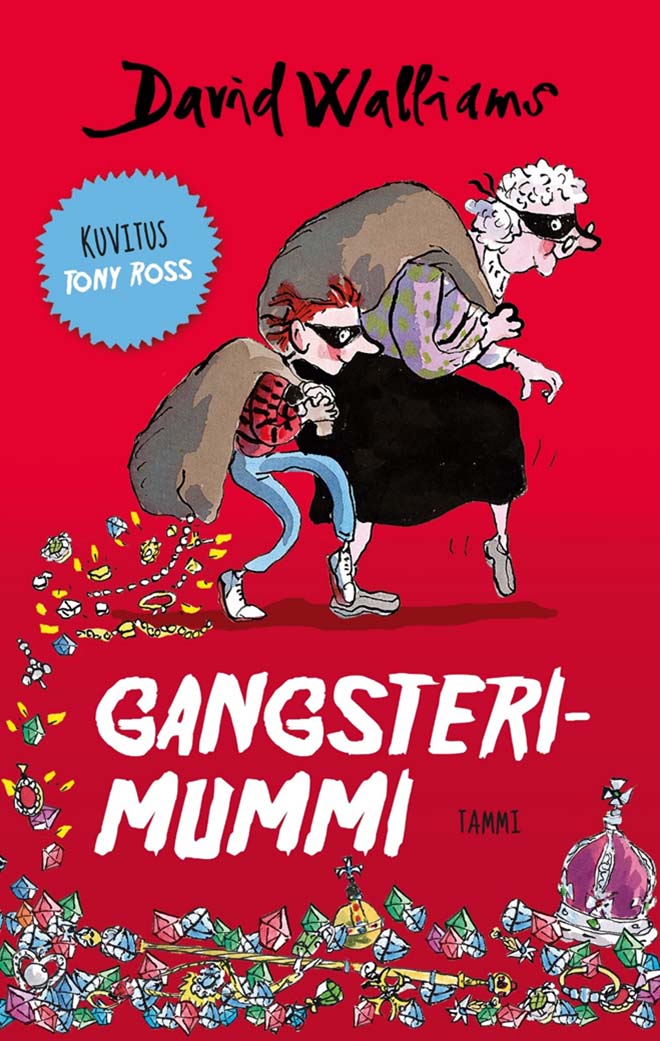 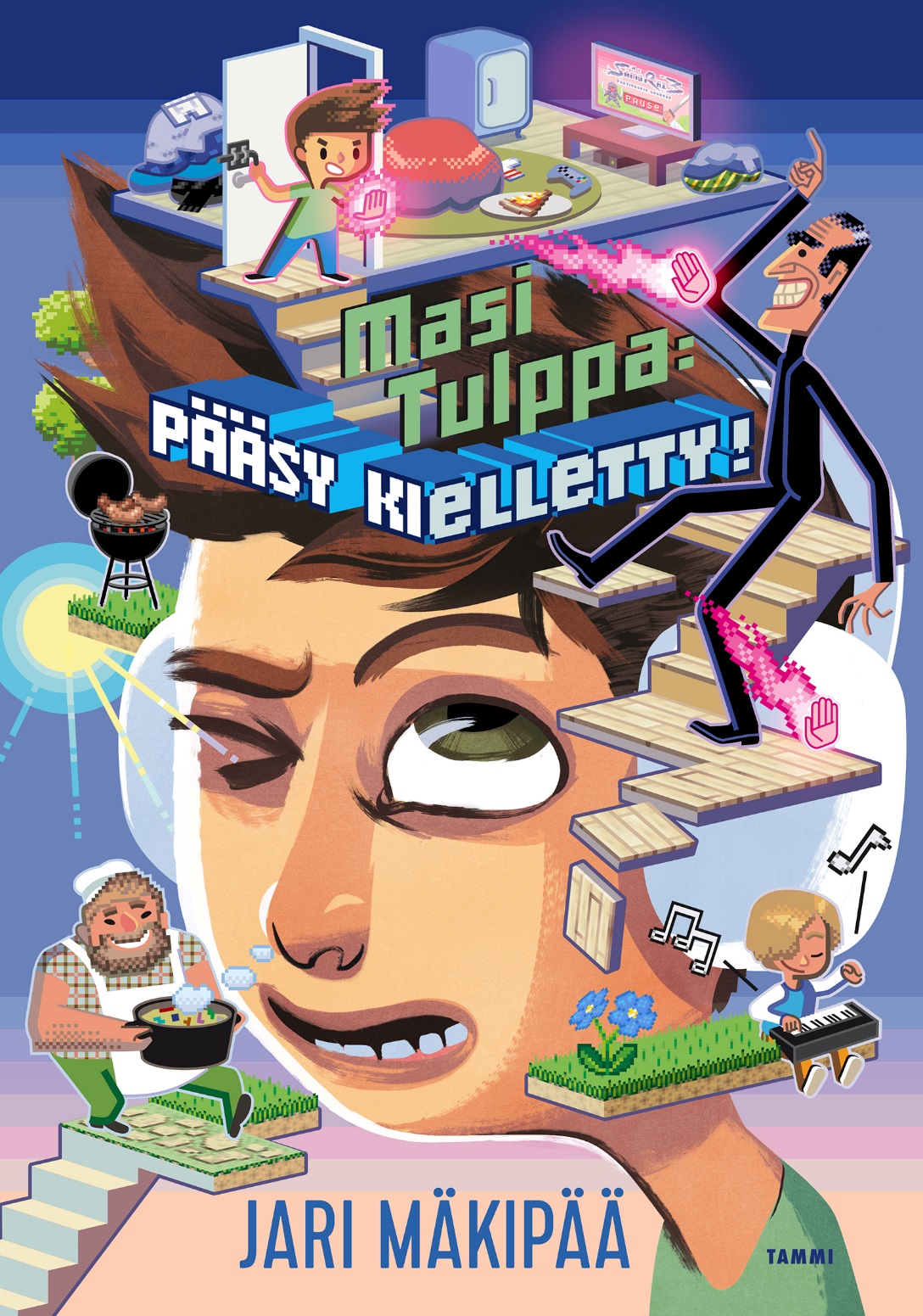 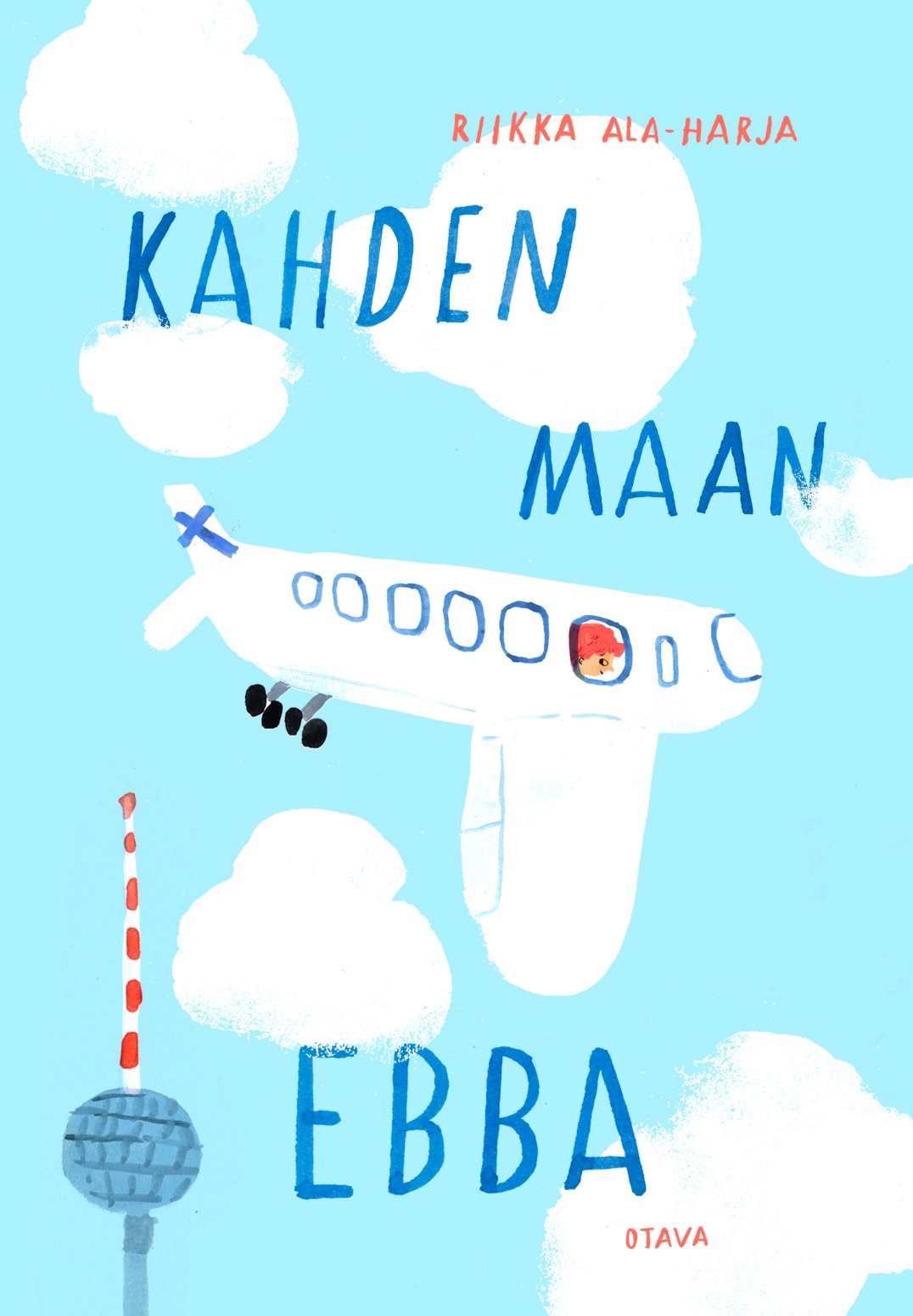 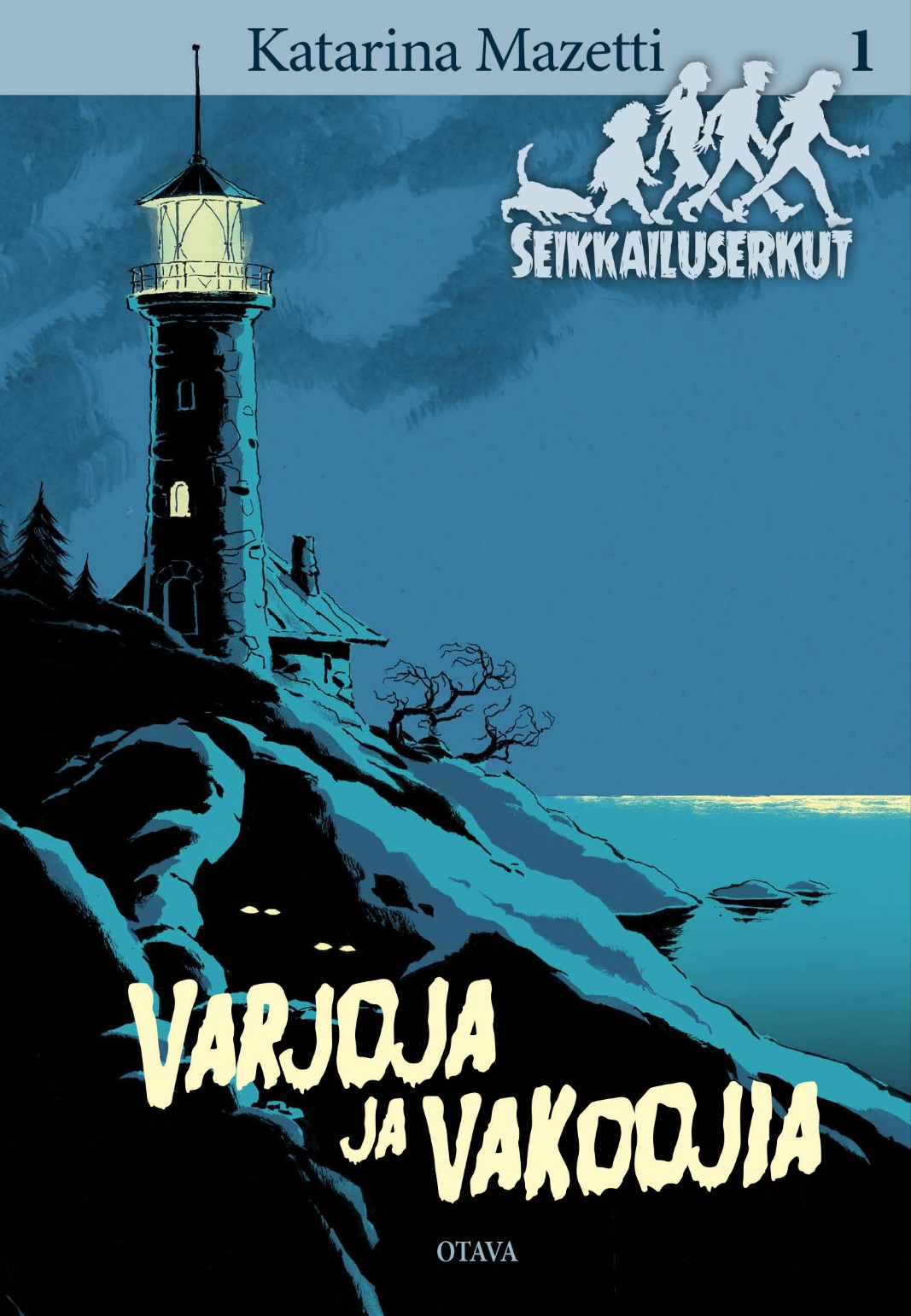 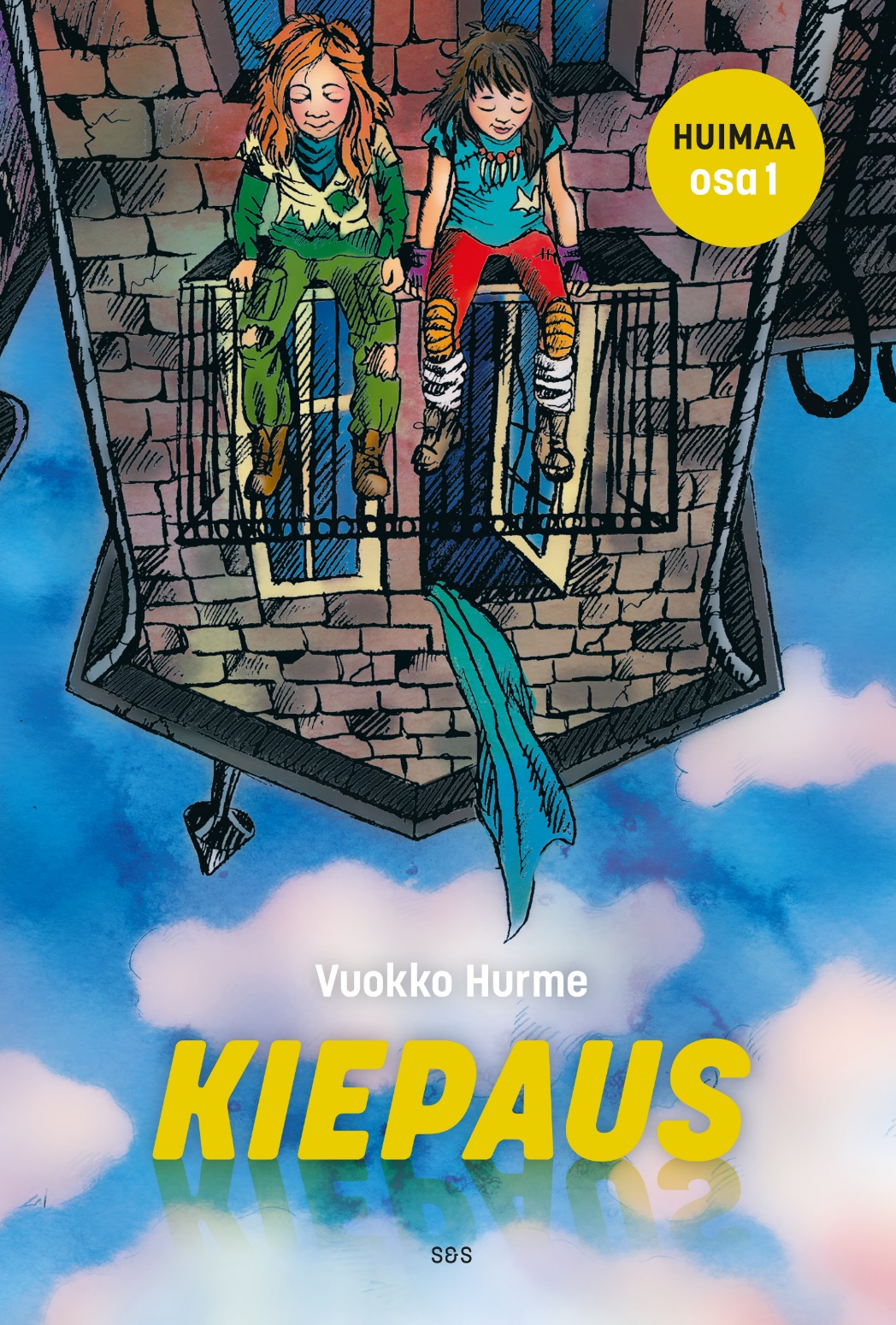 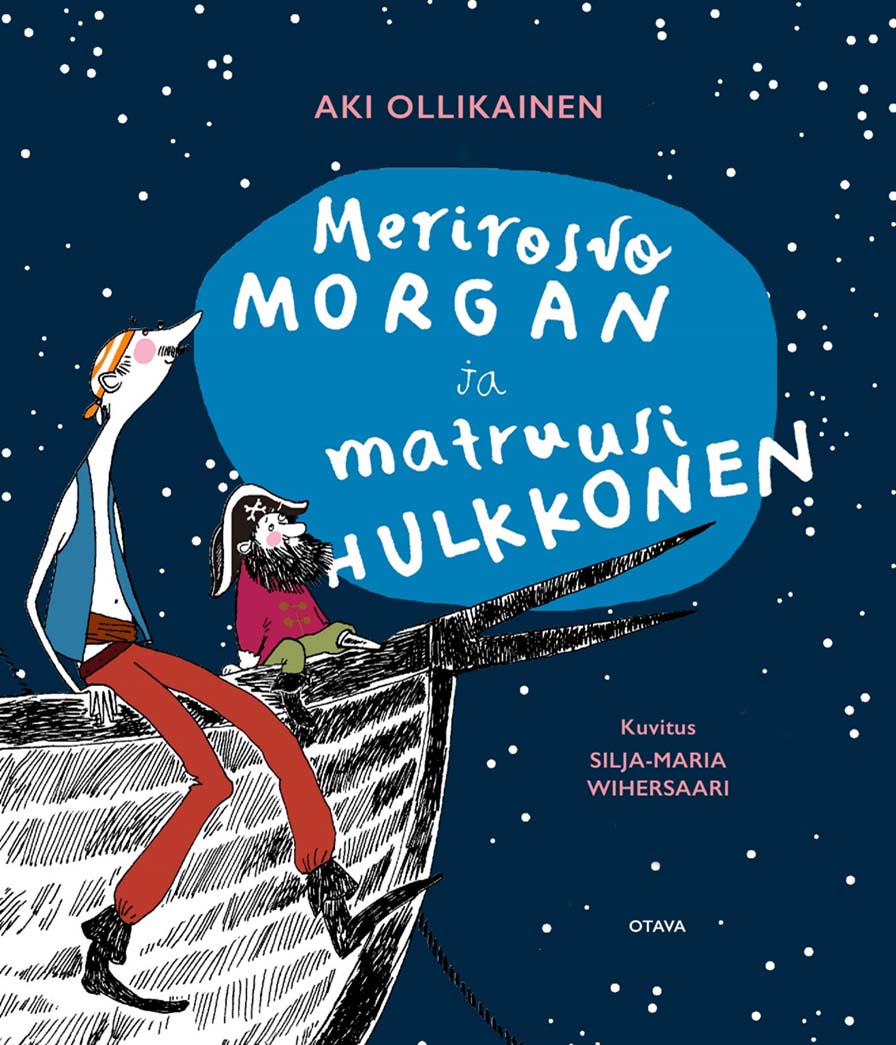 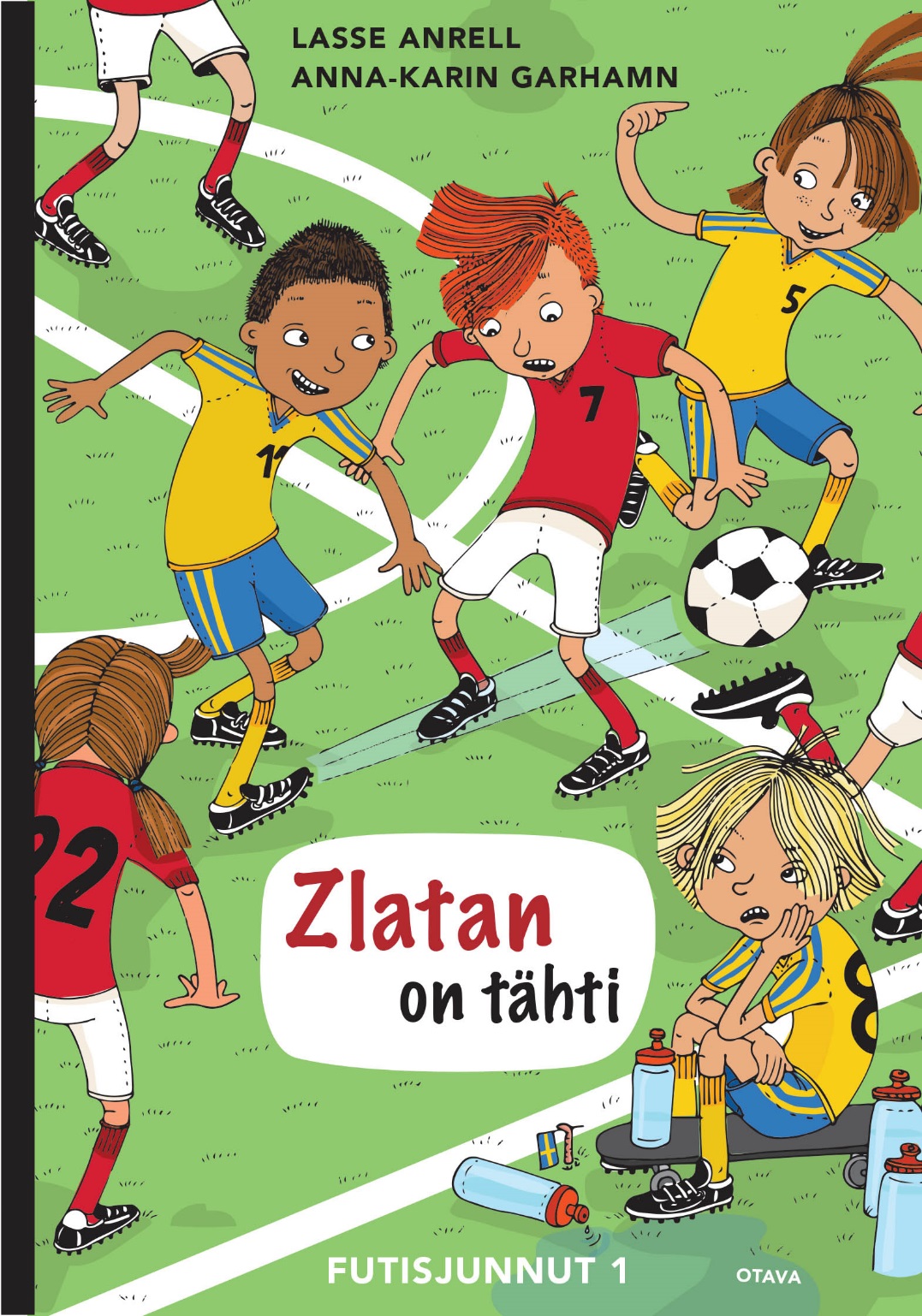 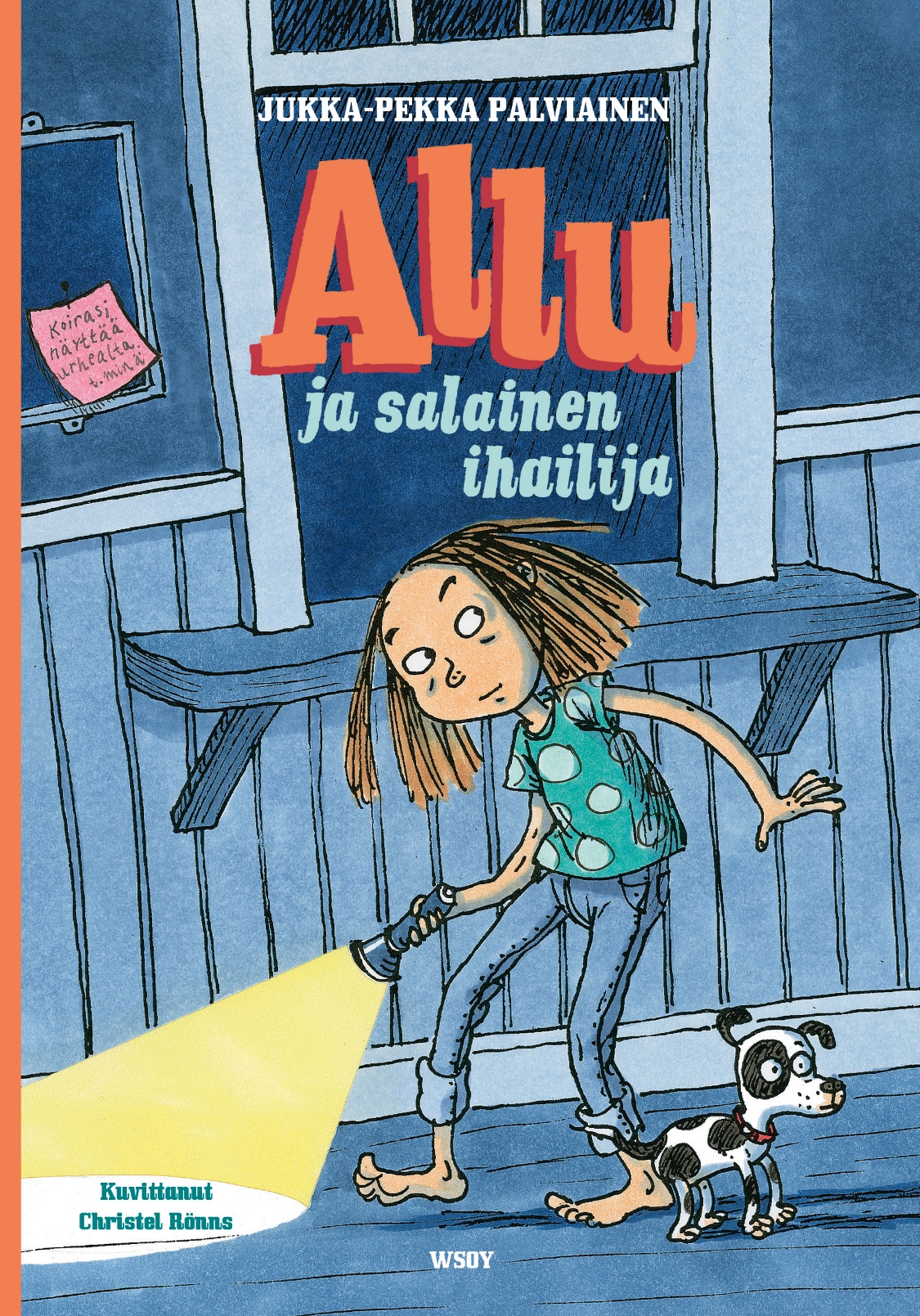 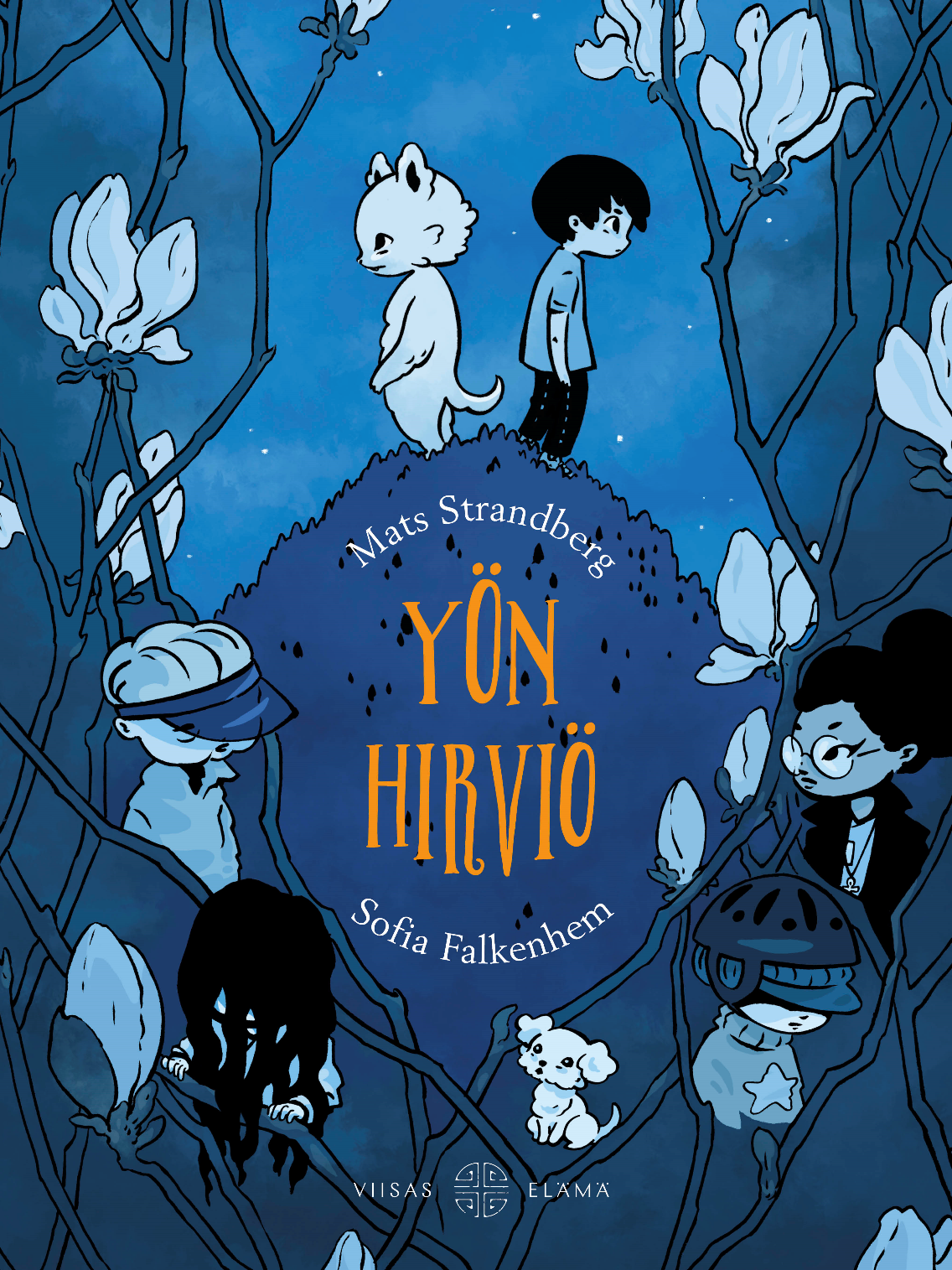